TIẾNG VIỆT 1
Tập 2
Tuần 24
Kể chuyện: Cá đuôi cờ
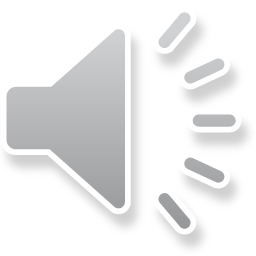 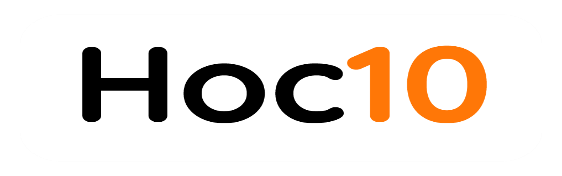 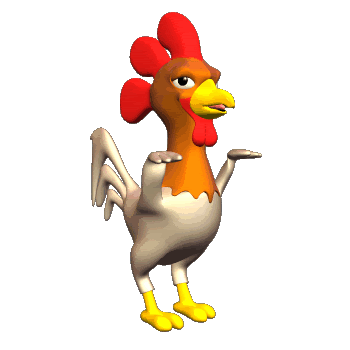 Gà con qua cầu
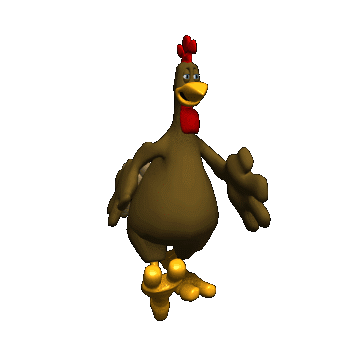 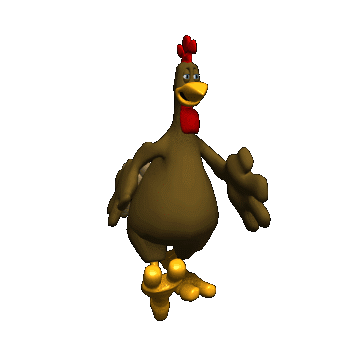 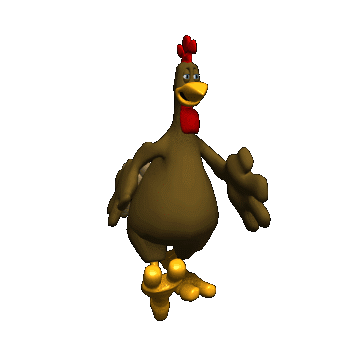 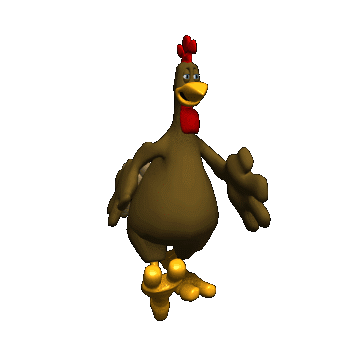 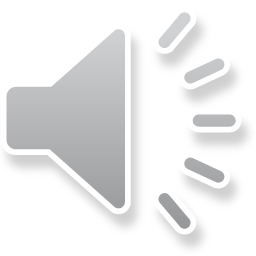 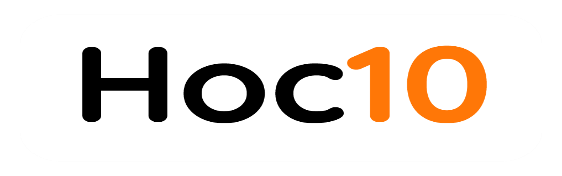 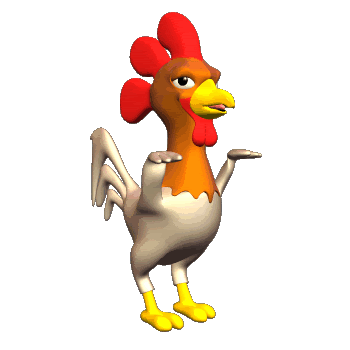 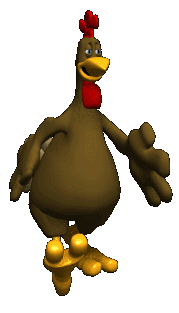 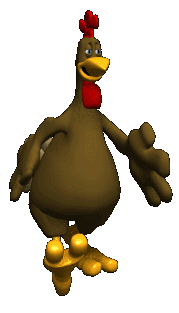 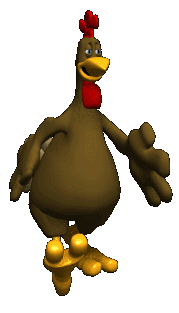 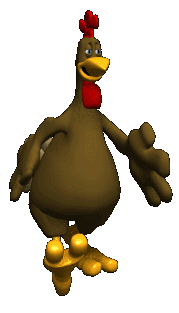 Đi
 qua
Đi
 qua
Đi
 qua
Đi qua
Kết thúc
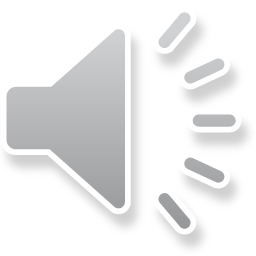 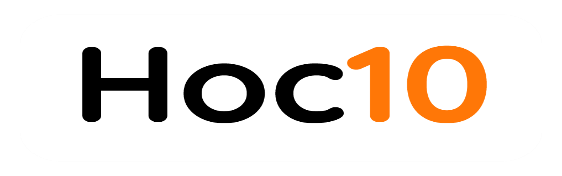 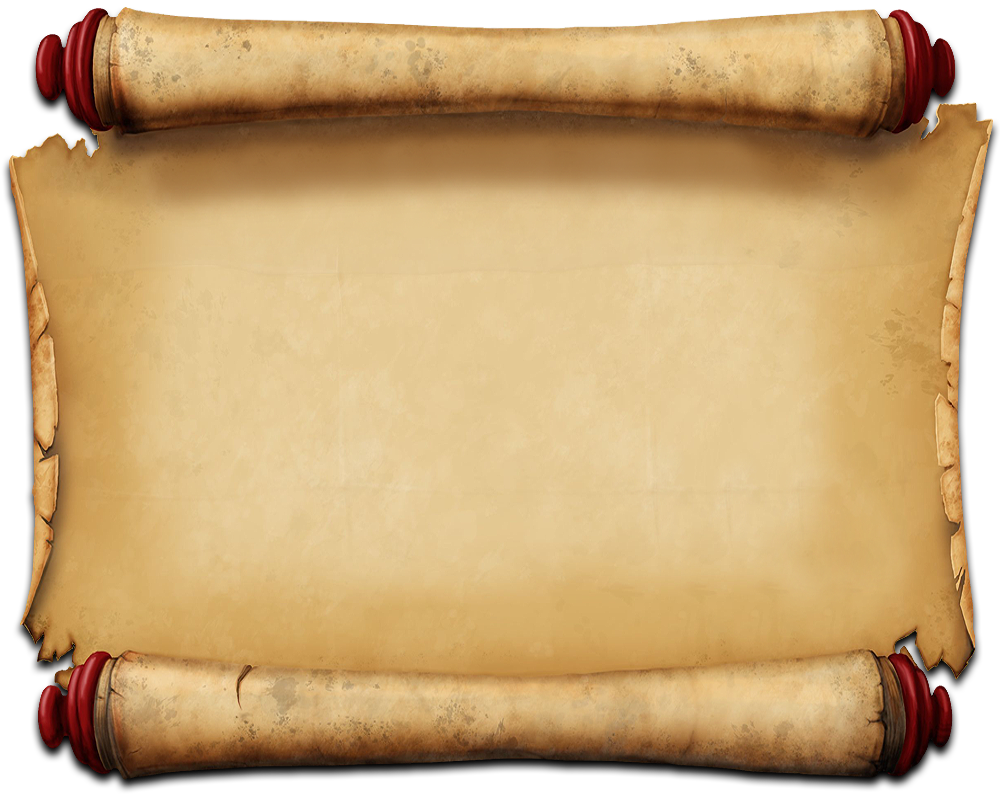 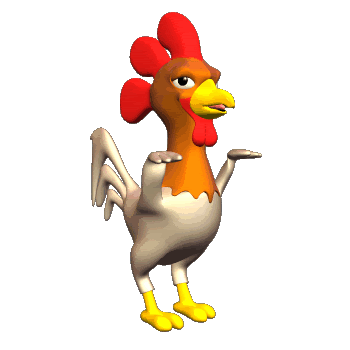 Kể lại đoạn truyện theo tranh sau
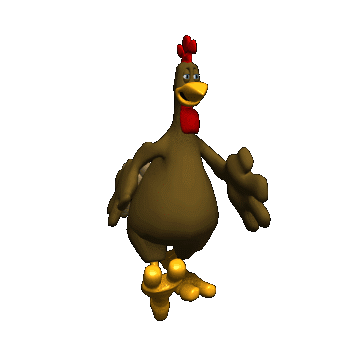 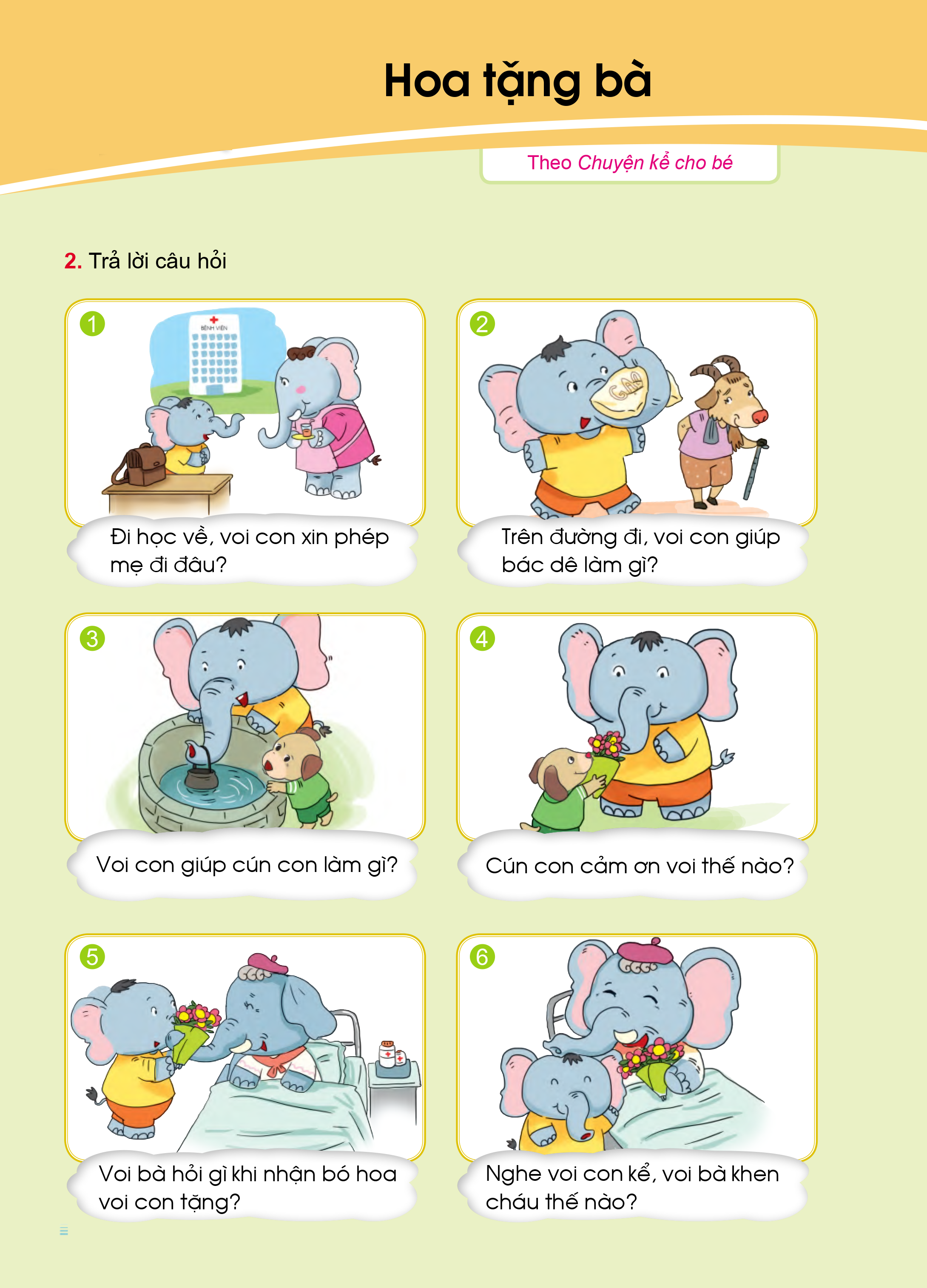 Quay
Lại
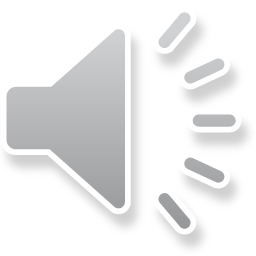 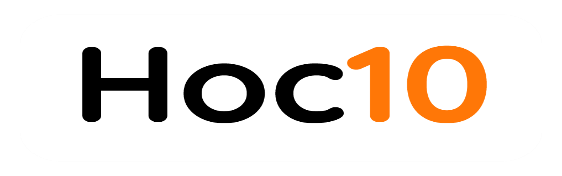 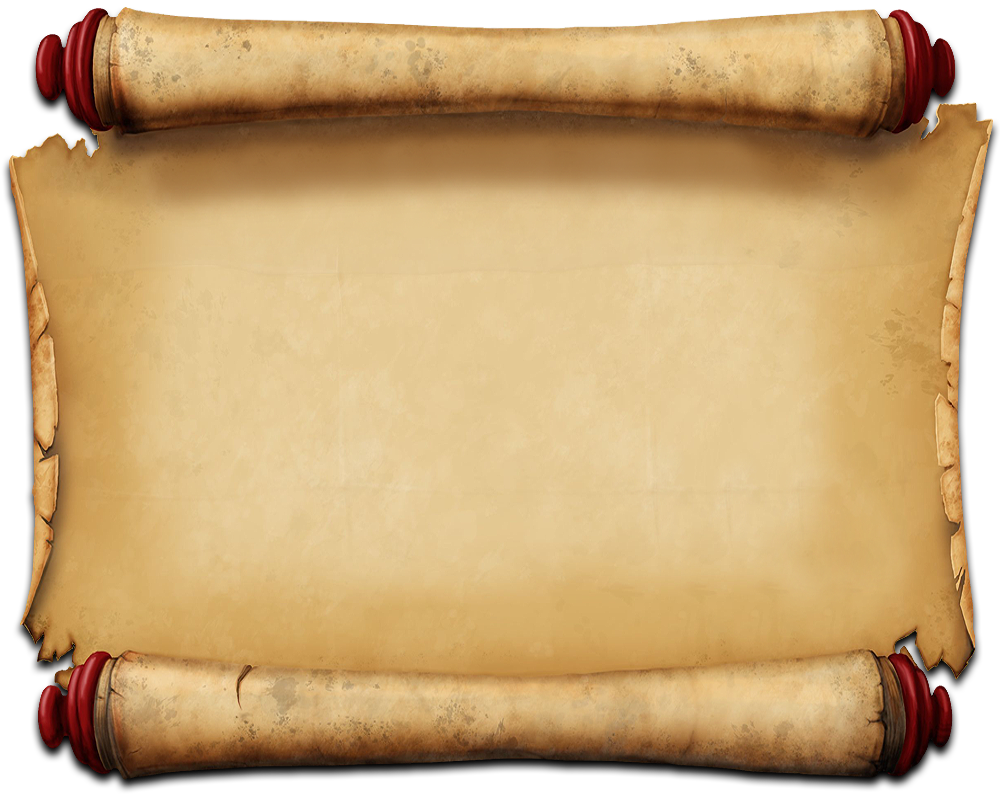 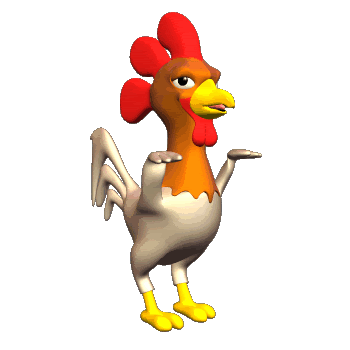 Kể lại đoạn truyện theo tranh sau
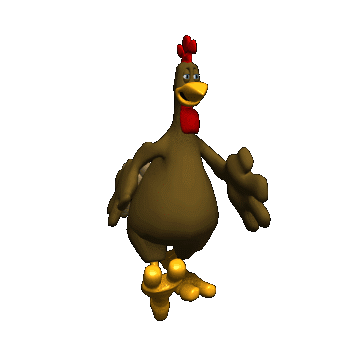 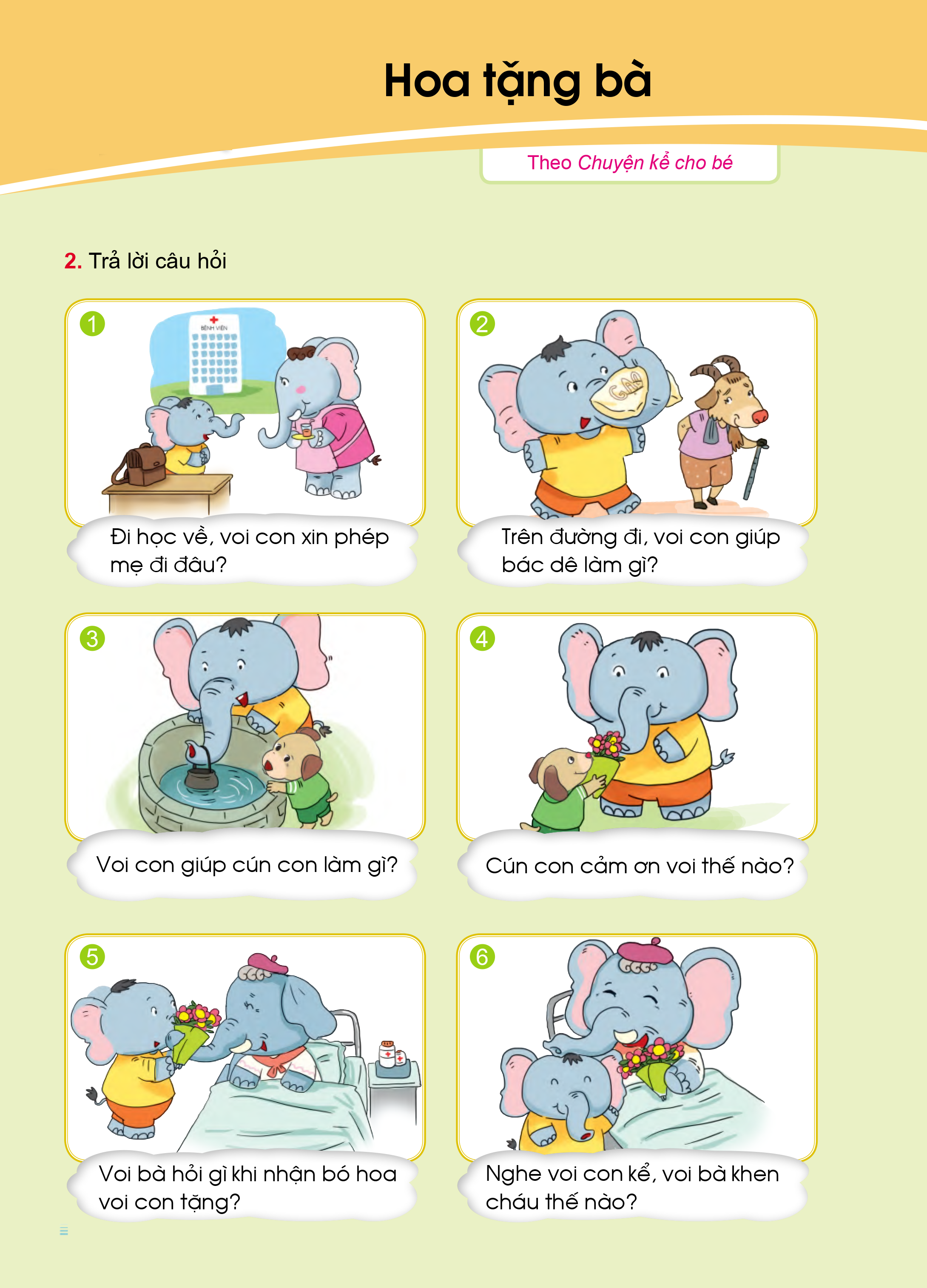 Quay
Lại
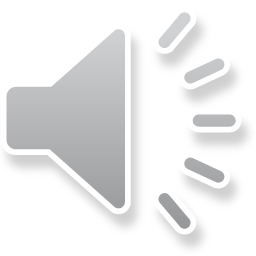 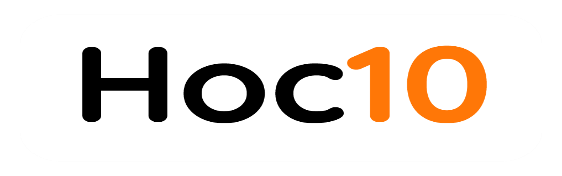 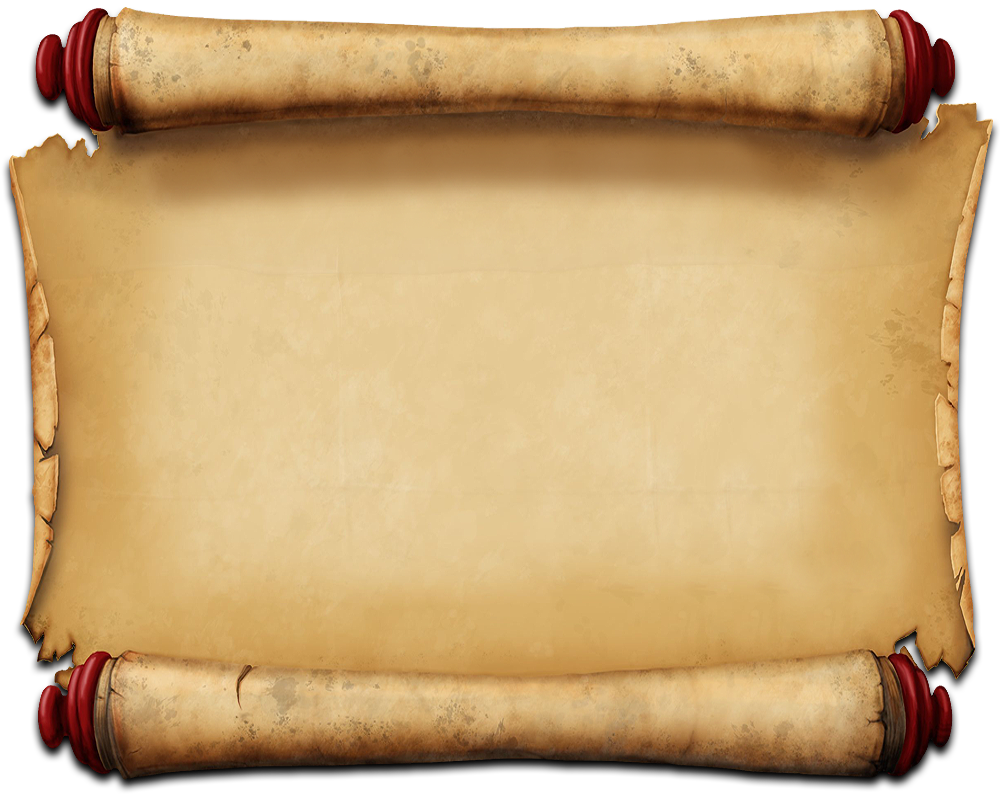 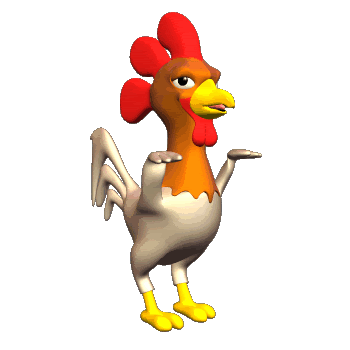 Kể lại đoạn truyện theo tranh sau
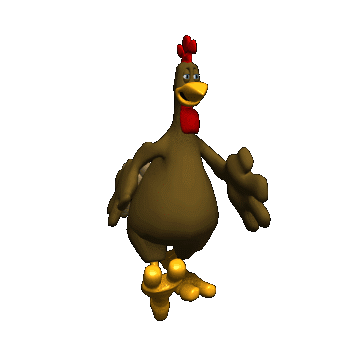 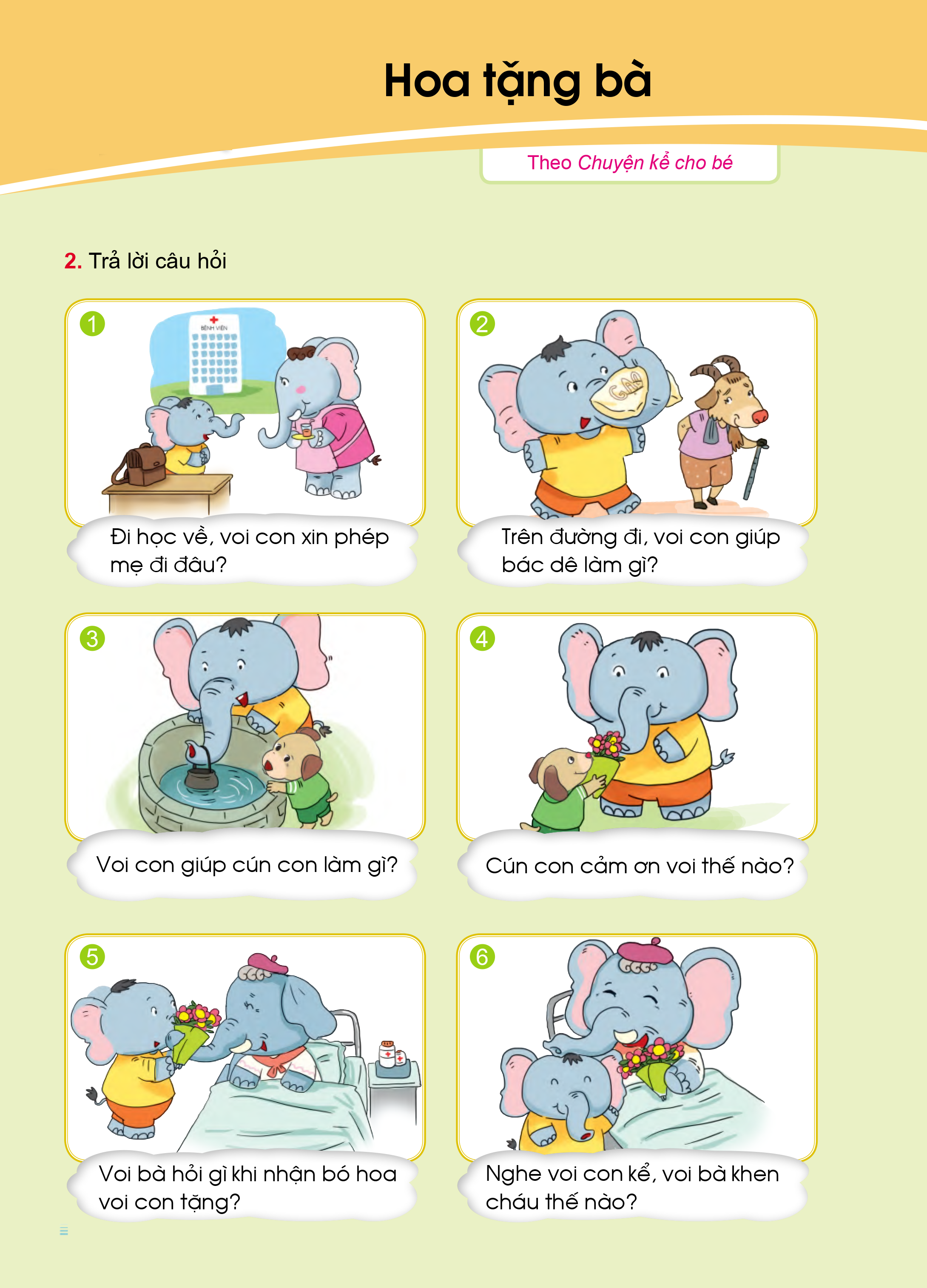 Quay
Lại
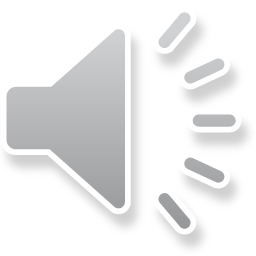 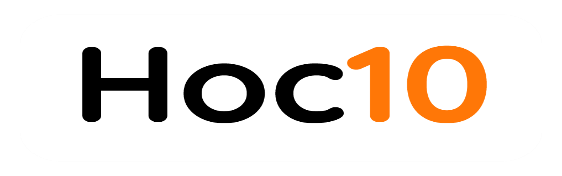 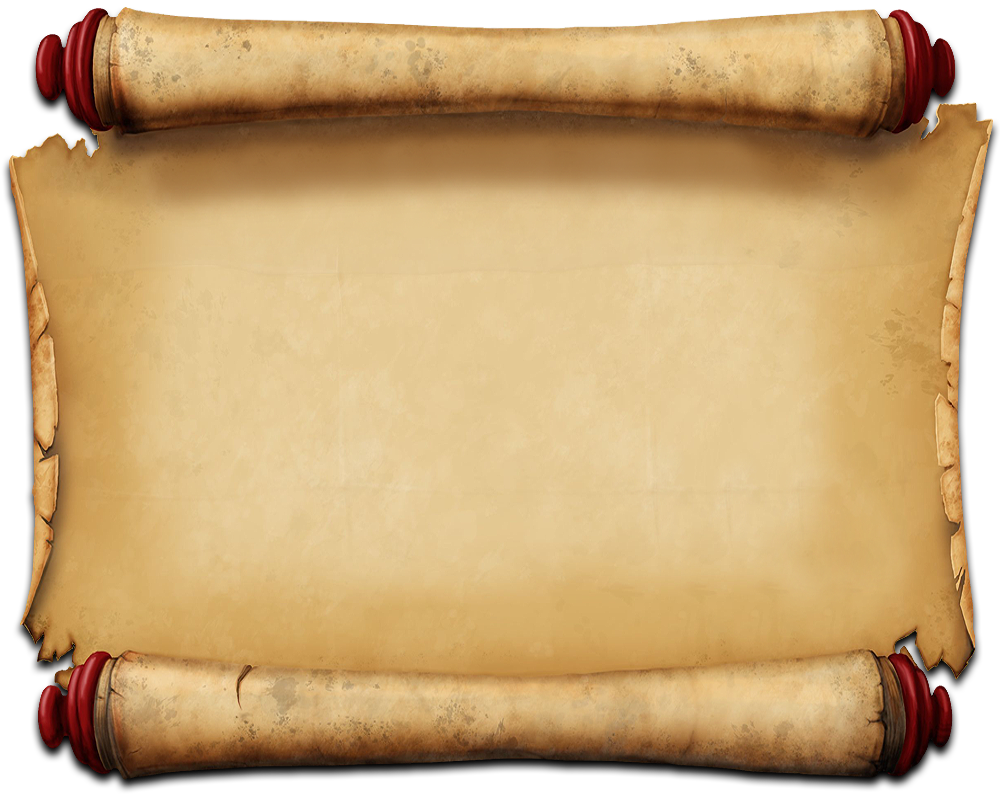 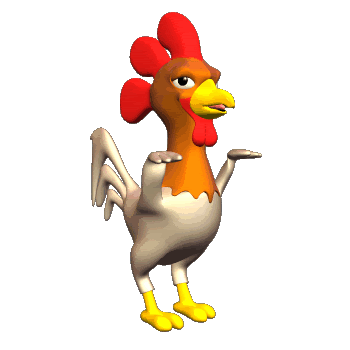 Nêu ý nghĩa câu chuyện Hoa tặng bà
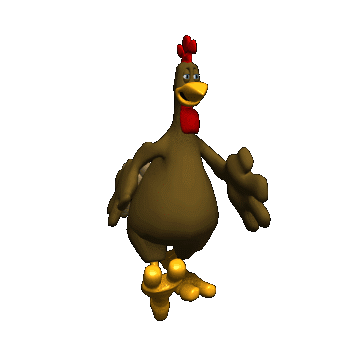 Ai tốt bụng, sẵn sàng giúp đỡ mọi người sẽ được yêu quý.
Quay
Lại